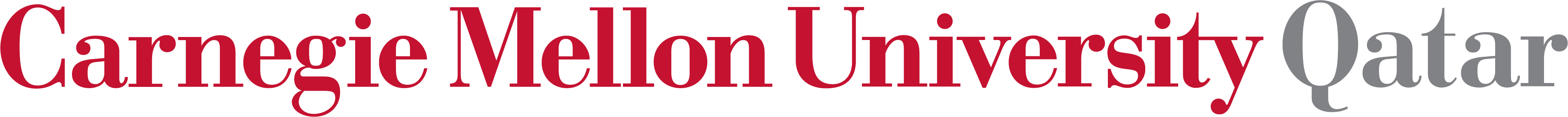 Information Technology
Lecture recording withWindows PowerPoint 2020
Khalid Sarwar Warraich
Recording the computer screen
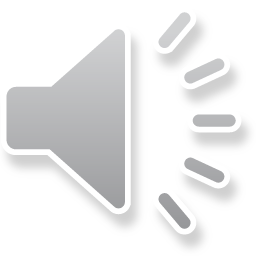 Starting the recording
1
3
2
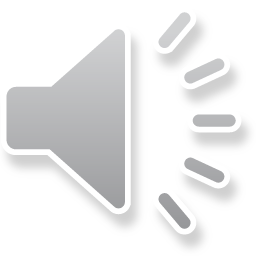 Starting the recording
Mark screen area for recording
Disable audio (if needed)
Do you want to record the pointer?
Start recording
Stop recording
4
5
1
2
3
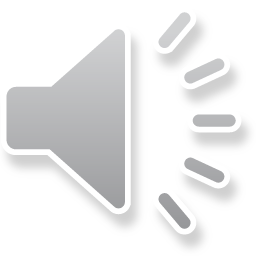 Screen recording
The recording is inserted in the current slide
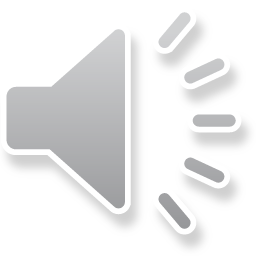 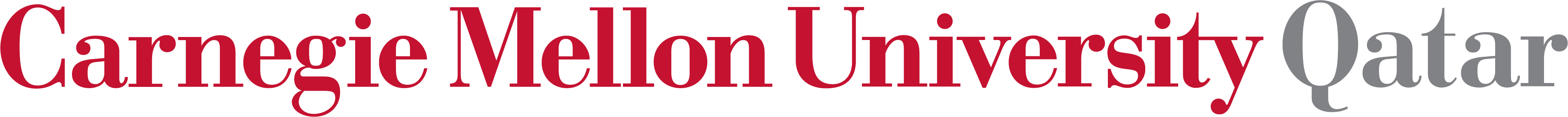 Information Technology